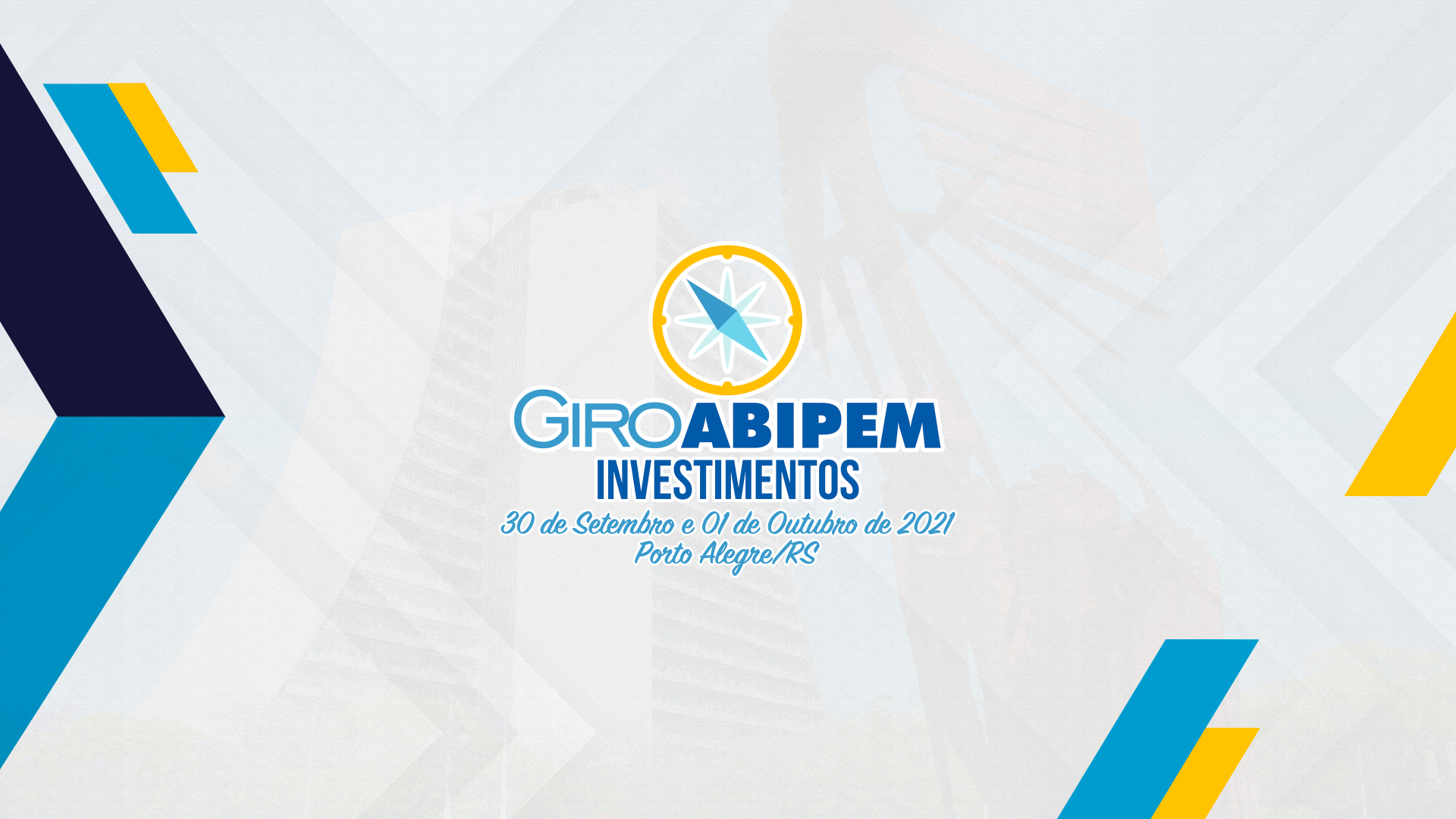 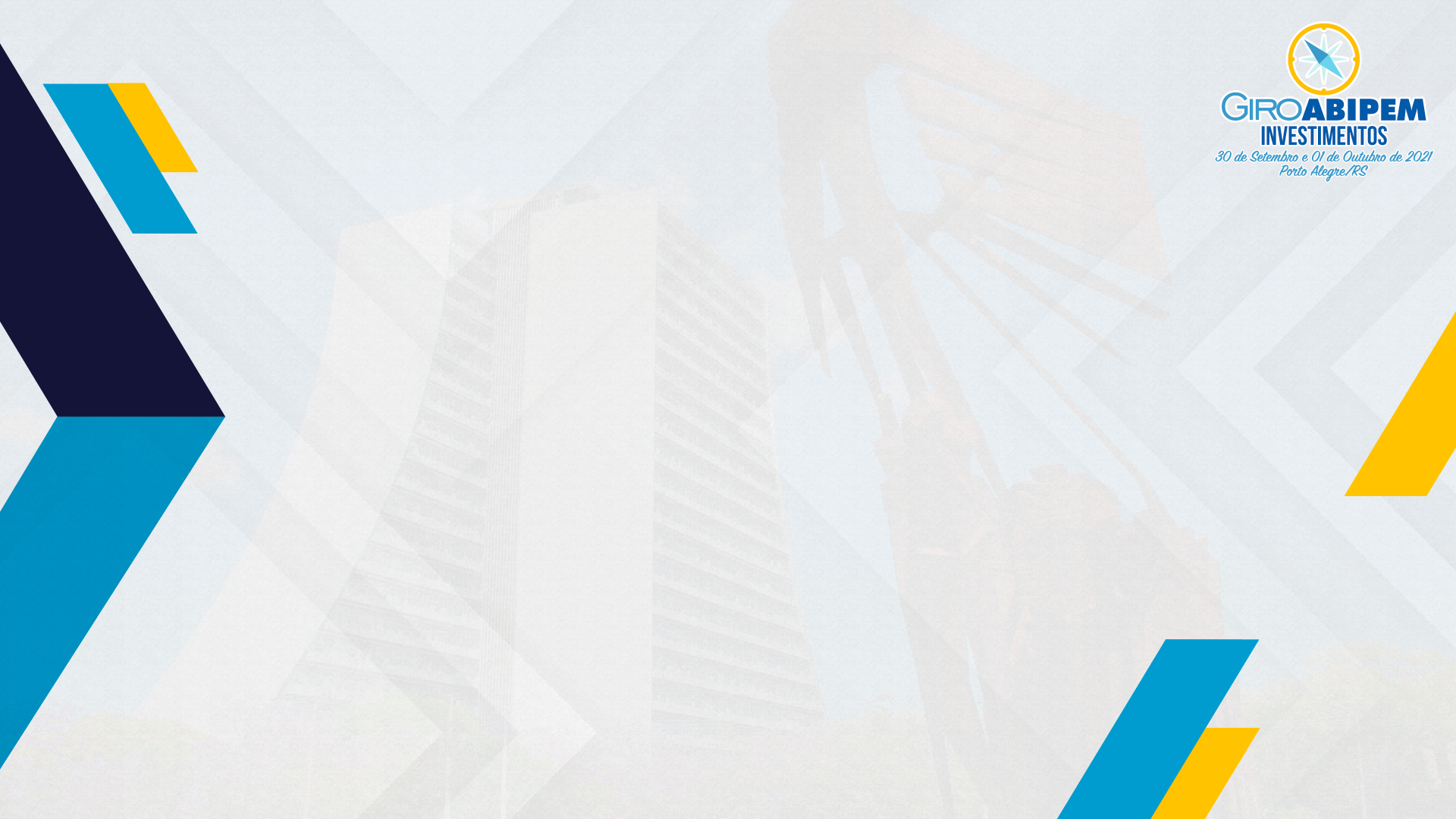 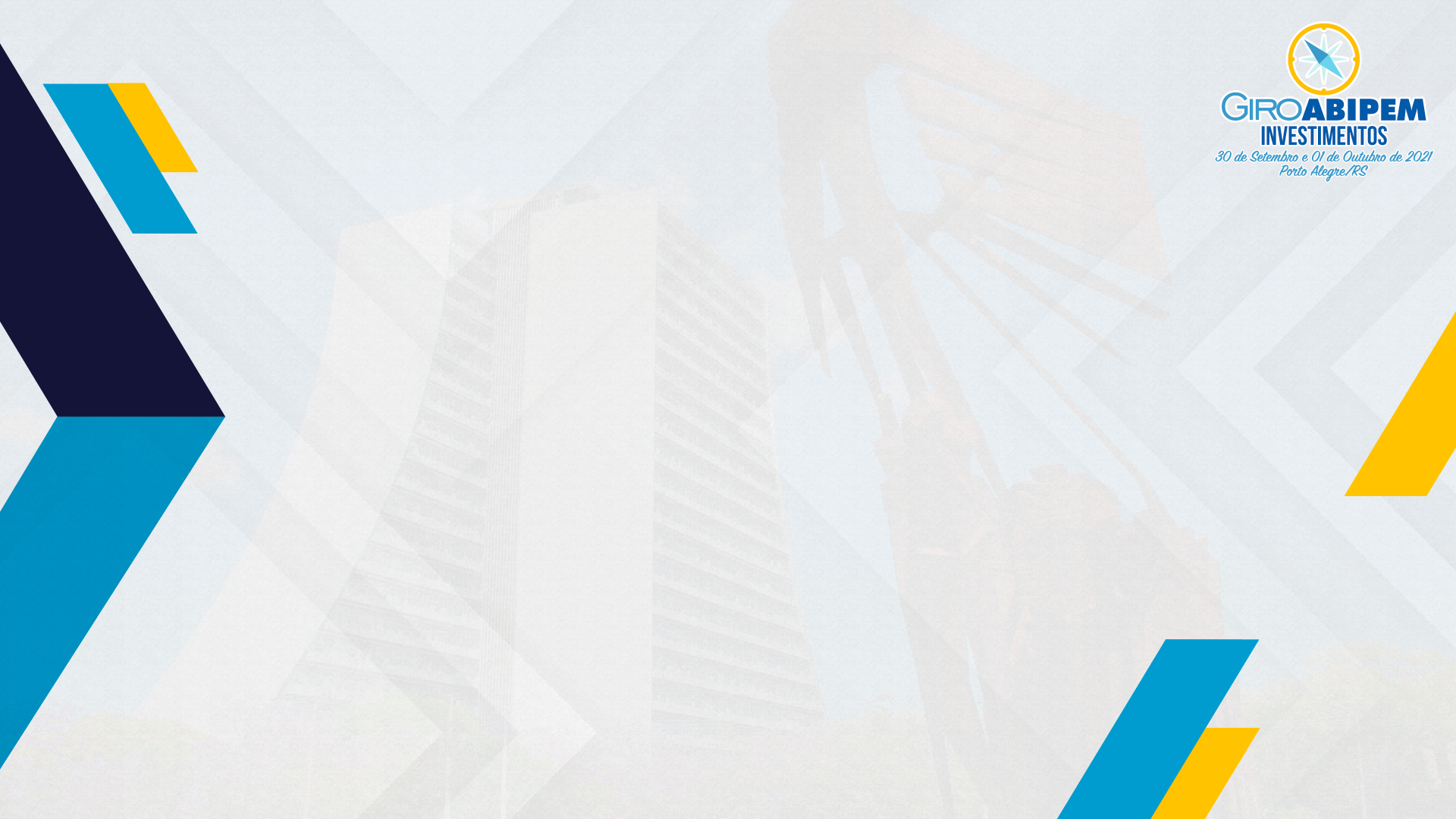 Lei 9.717 – Lei Geral dos RPPS

Art. 8º-A Os dirigentes do ente federativo instituidor do regime próprio de previdência social e da unidade gestora do regime e os demais responsáveis pelas ações de investimento e aplicação dos recursos previdenciários, inclusive os consultores, os distribuidores, a instituição financeira administradora da carteira, o fundo de investimentos que tenha recebido os recursos e seus gestores e administradores serão solidariamente responsáveis, na medida de sua participação, pelo ressarcimento dos prejuízos decorrentes de aplicação em desacordo com a legislação vigente a que tiverem dado causa.
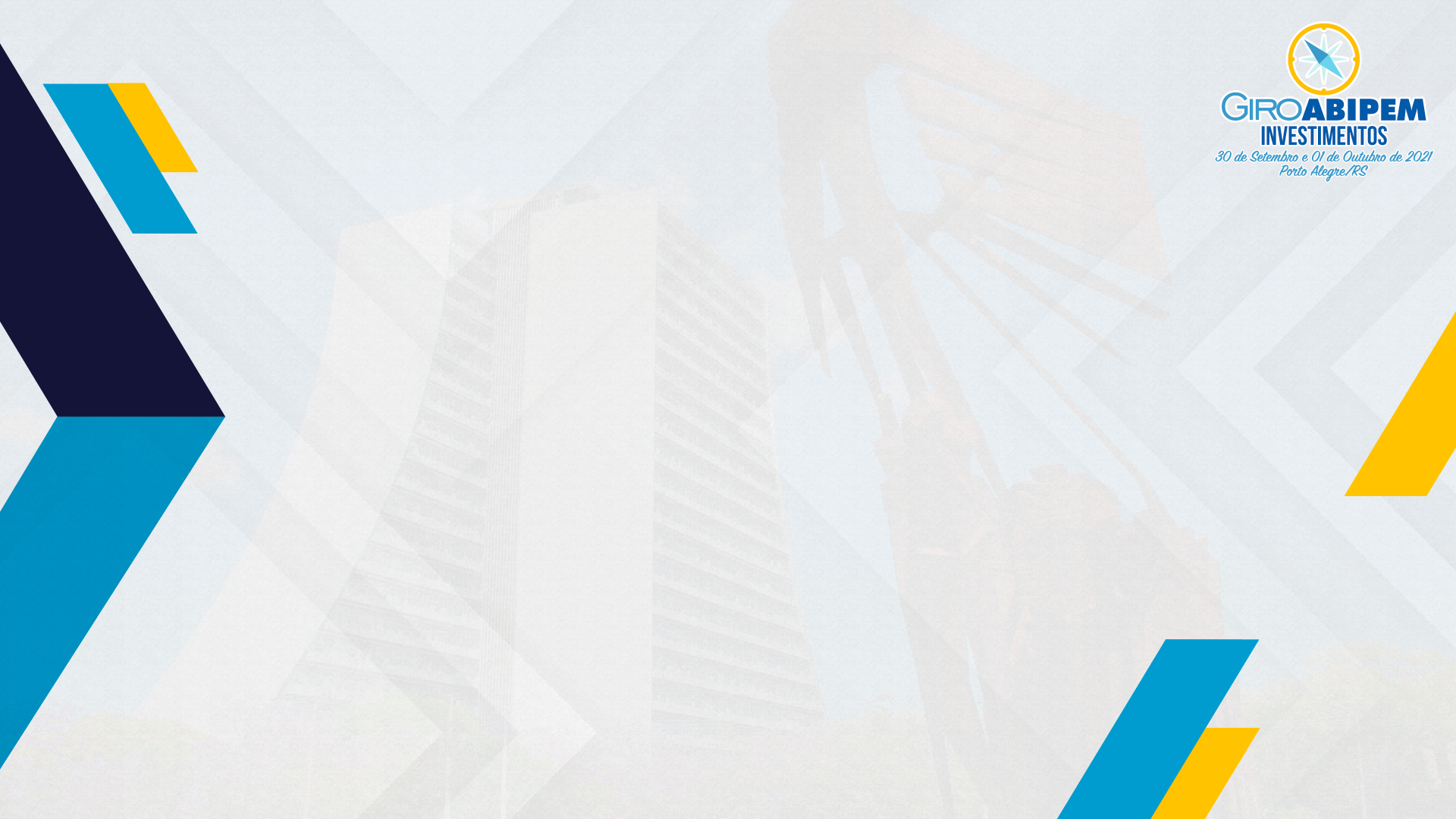 RESOLUÇÃO CVM Nº 19, DE 25 DE FEVEREIRO DE 2021 – Define regras sobre consultoria
CAPÍTULO I – ÂMBITO E FINALIDADE Art. 1º Para os efeitos desta Resolução, considera-se consultoria de valores mobiliários a prestação dos serviços de orientação, recomendação e aconselhamento, de forma profissional, independente e individualizada, sobre investimentos no mercado de valores mobiliários, cuja adoção e implementação sejam exclusivas do cliente.
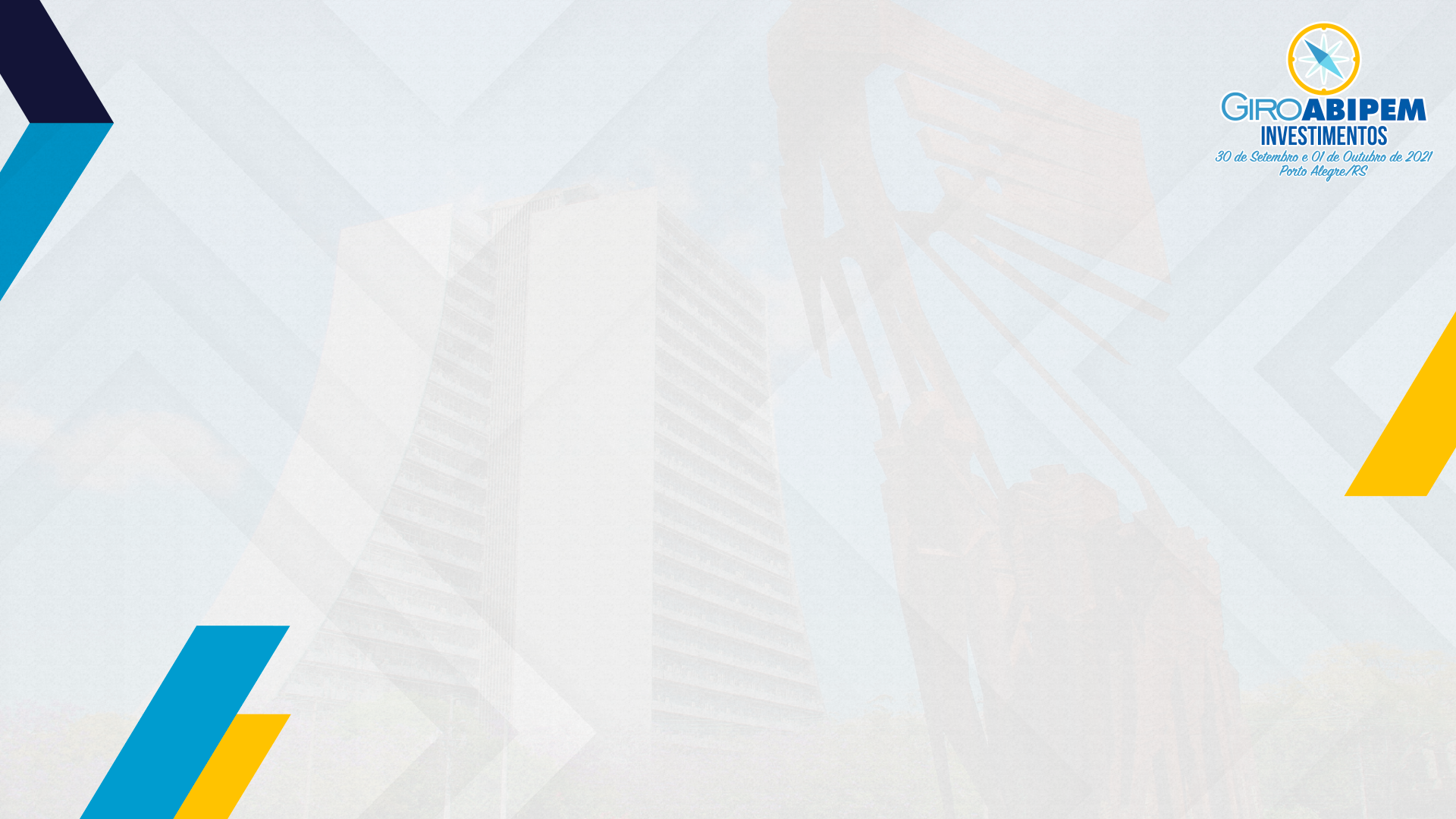 § 1º A prestação de serviço de que trata o caput pode se dar por meio de uma ou mais das seguintes formas de orientação, recomendação e aconselhamento: I – sobre classes de ativos e valores mobiliários; II – sobre títulos e valores mobiliários específicos; III – sobre prestadores de serviços no âmbito do mercado de valores mobiliários; e IV – sobre outros aspectos relacionados às atividades abarcadas pelo caput.
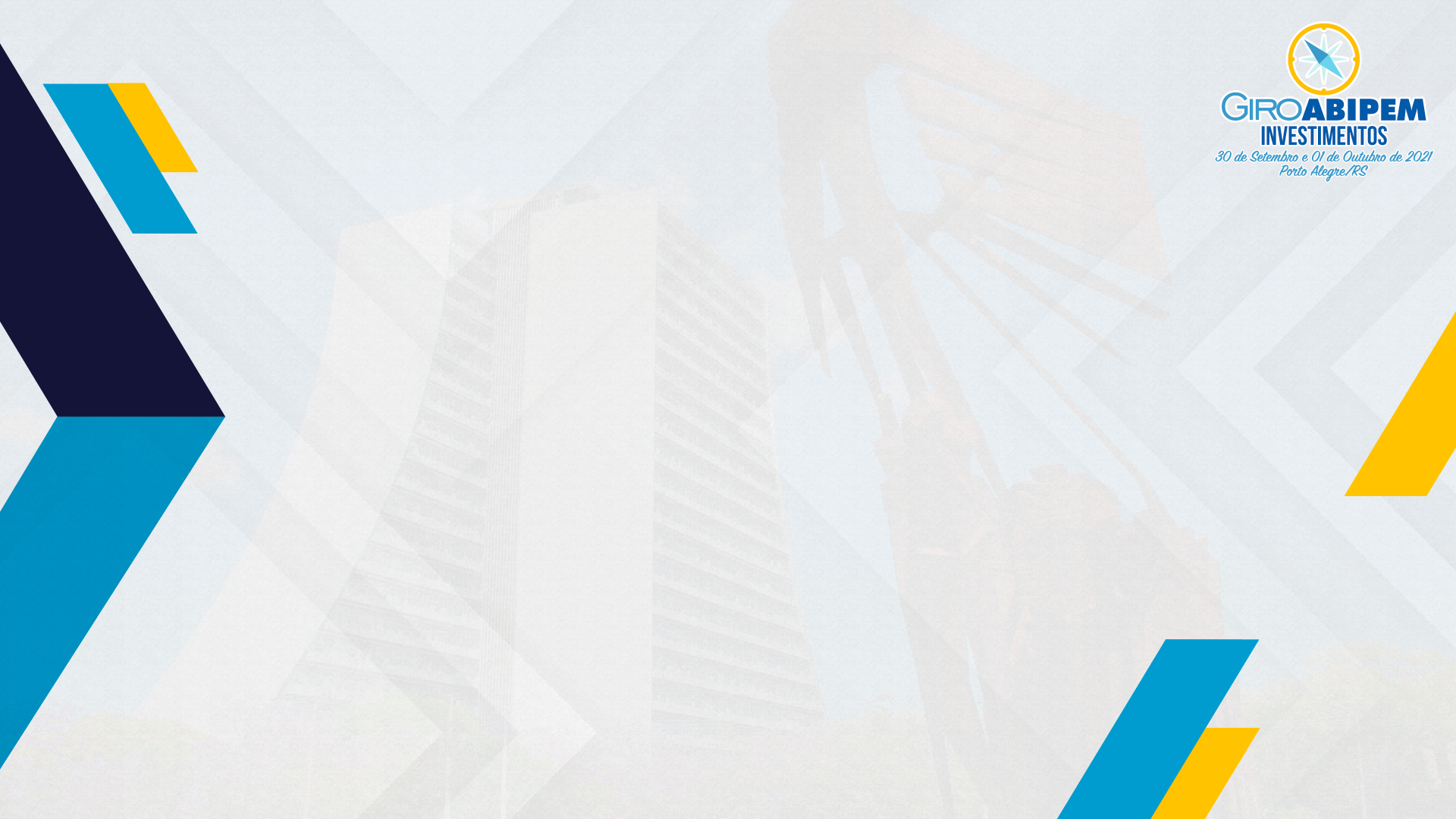 Art. 12. As informações divulgadas pelo consultor de valores mobiliários devem ser: I – verdadeiras, completas, consistentes e não induzir o investidor a erro; e II – escritas em linguagem simples, clara, objetiva e concisa. § 1º As informações relativas à prestação de serviço de consultoria de valores mobiliários não podem assegurar ou sugerir a existência de garantia de resultados futuros ou a isenção de risco para o investidor. § 2º As comunicações das entidades integrantes do sistema de distribuição não podem induzir os investidores a acreditarem que há, no escopo de suas atividades de distribuição, a prestação de serviço de consultoria de valores mobiliários realizada de acordo com esta Resolução.
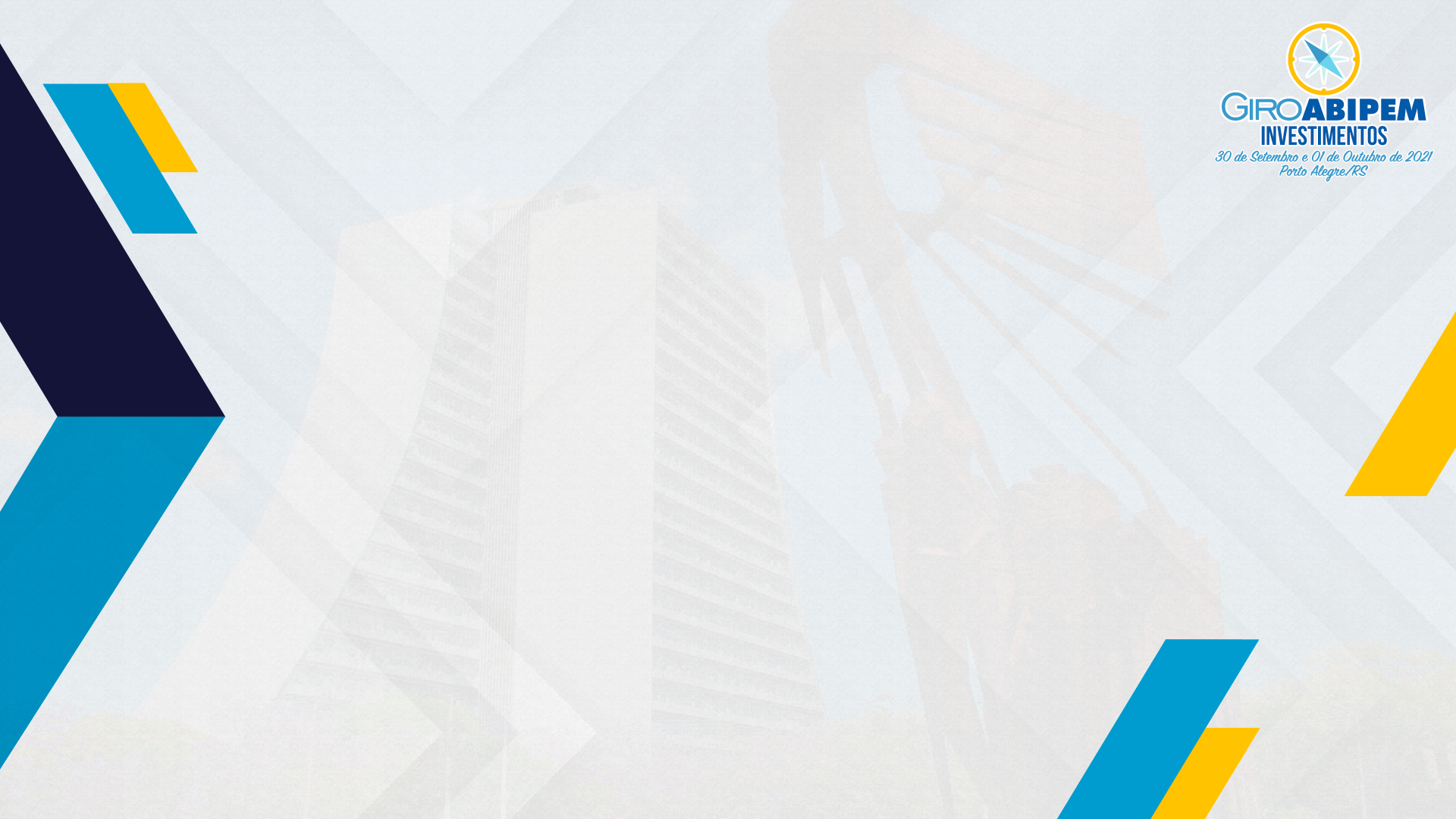 Art. 18. É vedado ao consultor de valores mobiliários: I – atuar na estruturação, originação e distribuição de produtos que sejam objeto de orientação, recomendação e aconselhamento aos seus clientes, salvo se observados os dispositivos sobre segregação de atividades previstos no art. 21 desta Resolução; II – proceder a qualquer tipo de modificação relevante nas características básicas dos serviços prestados, exceto quando houver autorização, prévia e por escrito, do cliente; III – garantir níveis de rentabilidade; (segue...)
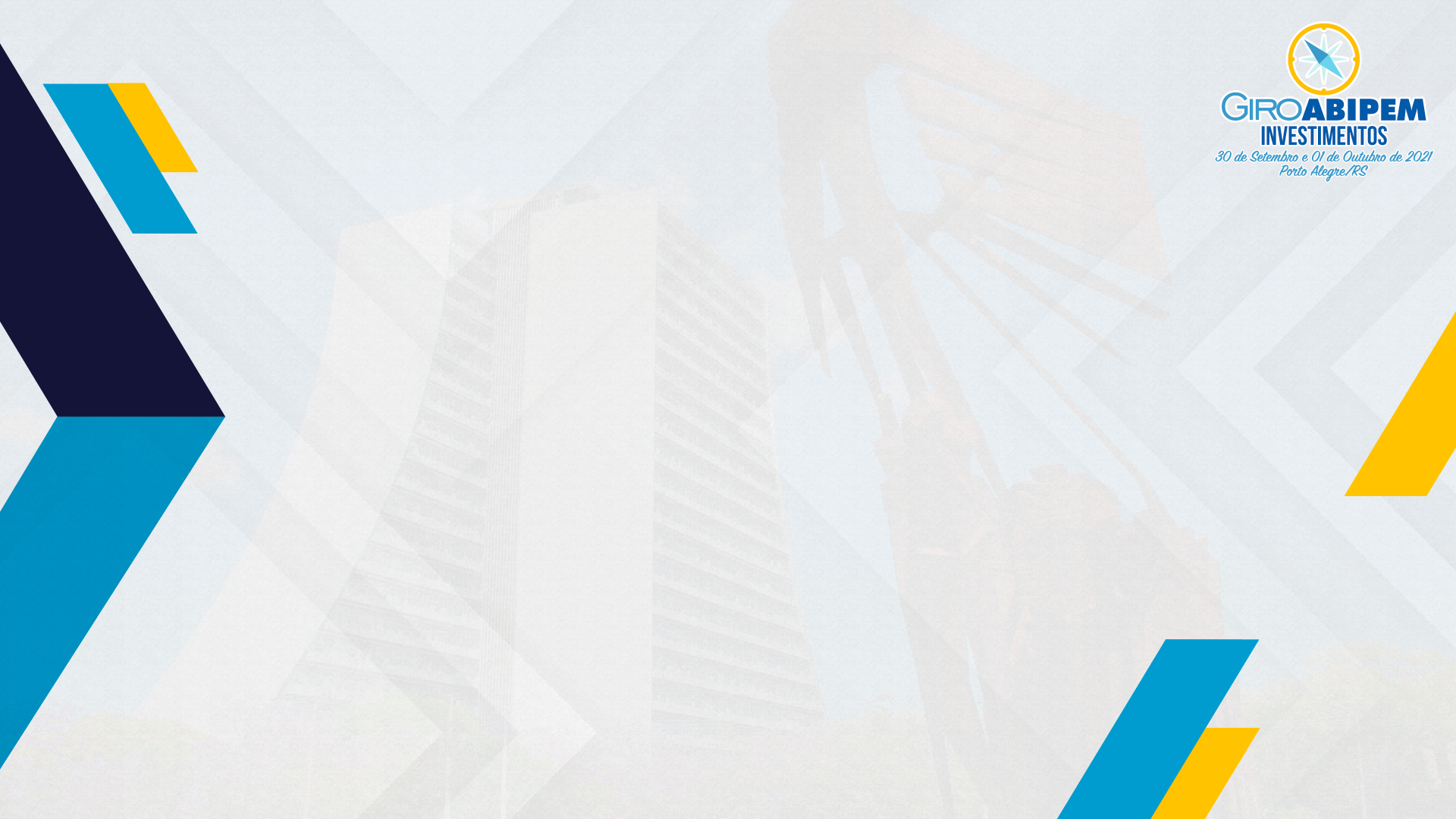 IV – omitir informações sobre conflito de interesses e riscos relativos ao objeto da consultoria prestada; V – receber qualquer remuneração, benefício ou vantagem, direta ou indiretamente por meio de partes relacionadas, que potencialmente prejudique a independência na prestação de serviço de consultoria de valores mobiliários; e VI – atuar como procurador ou representante de seus clientes perante instituições integrantes do sistema de distribuição de valores mobiliários, para fins de implementar e executar as operações que reflitam as recomendações objeto da sua prestação de serviço.
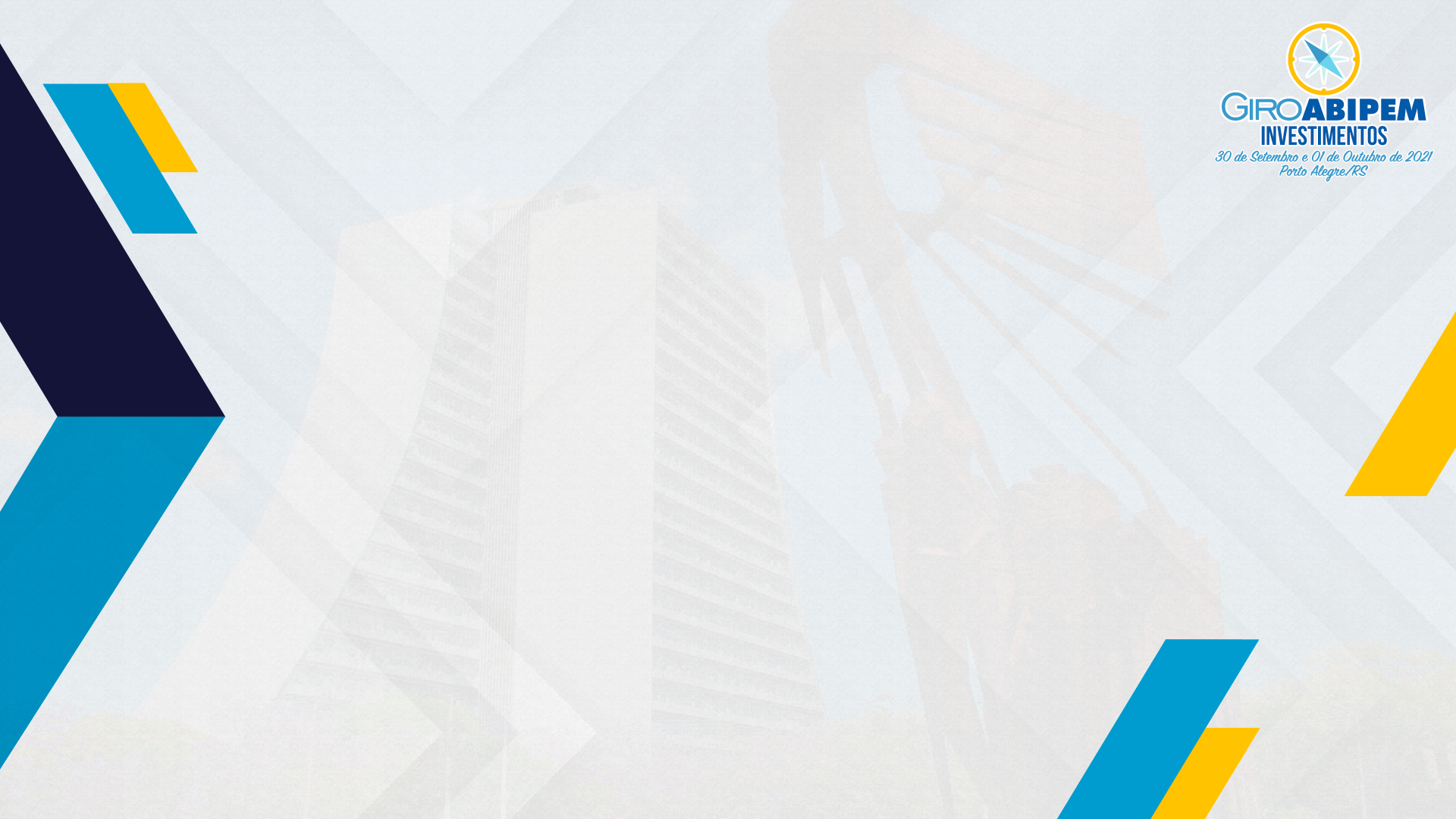 Os investimentos dos RPPS no Brasil têm como única finalidade a formação de reserva para pagamento de benefícios futuros.  O cumprimento da meta atuarial é uma busca incessante, mas não pode ser o único objetivo dos gestores de investimentos
1º. Preservar o capital;
2º. Corrigir o capital;
3º. Adicionar juros ao capital corrigido, buscando a meta atuarial
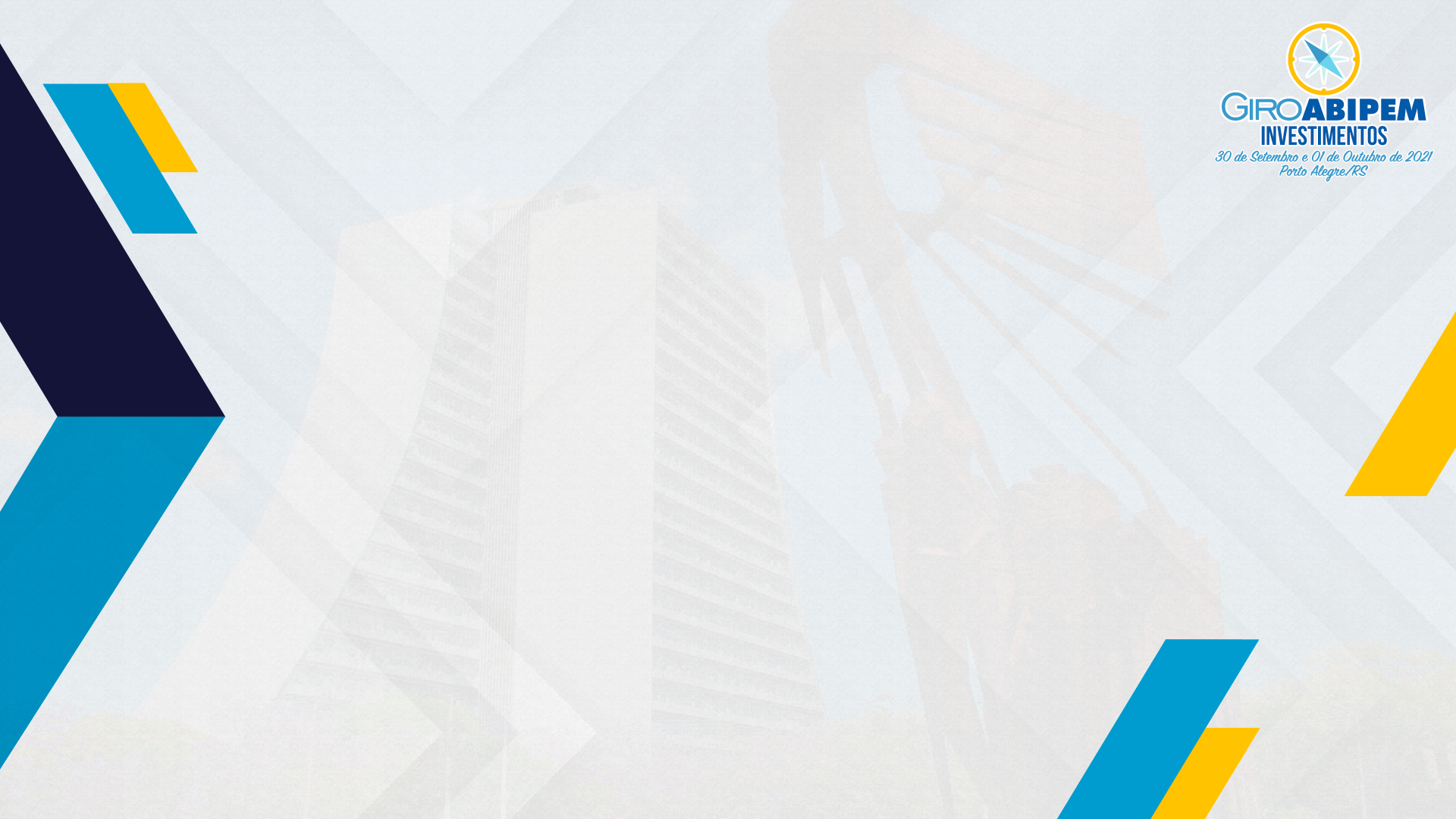 UM OLHAR COMO GESTOR DE INVESTIMENTOS
 
Muitos recursos foram utilizados para compra de ativos sabidamente inconsistentes, com retorno aos investidores de parte de quantia investida = corrupção.
Investimentos não podem e não devem ser indicados como contrapartida a parcerias políticas, nem para agradar amigos e parceiros.
Suspeitem quando a indicação vier de qualquer pessoa não envolvida com o sistema previdenciário.
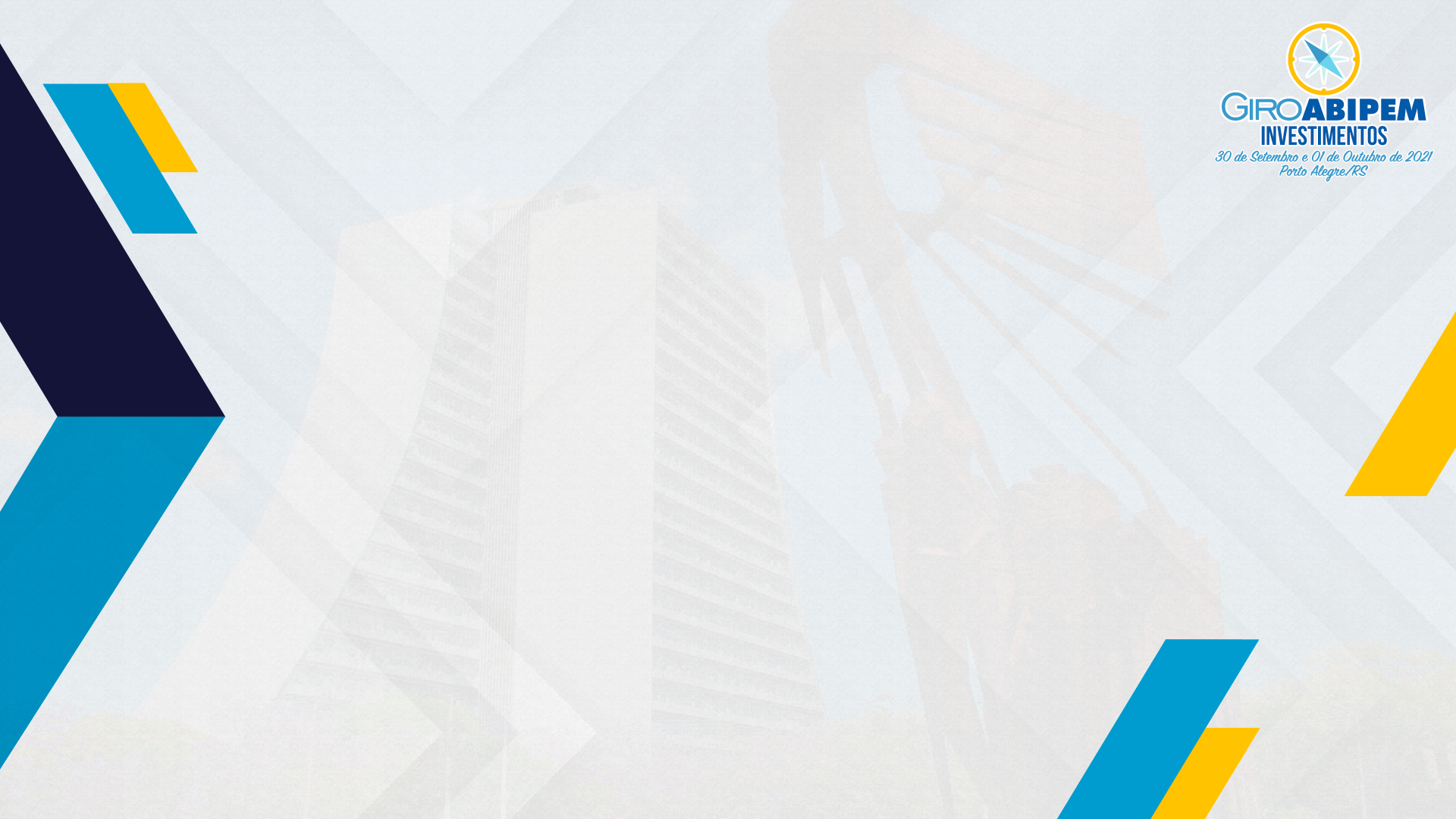 Não cabe ao gestor de investimentos terceirizar as suas obrigações. Àqueles que se dispuseram a gerir, têm a obrigação de gerir com qualidade e responsabilidade.
Se os fundos que o consultor “sugere” estão na carteira apenas dos RPPS que ele dá consultoria, desconfie (ele pode estar sendo remunerado para distribuir)
Fundos estruturados só devem ser acessados se vcs efetivamente conhecem o processo de investimento, os riscos e as estruturas utilizadas; NÃO INVISTA NAQUILO QUE NÃO CONHECE PROFUNDAMENTE
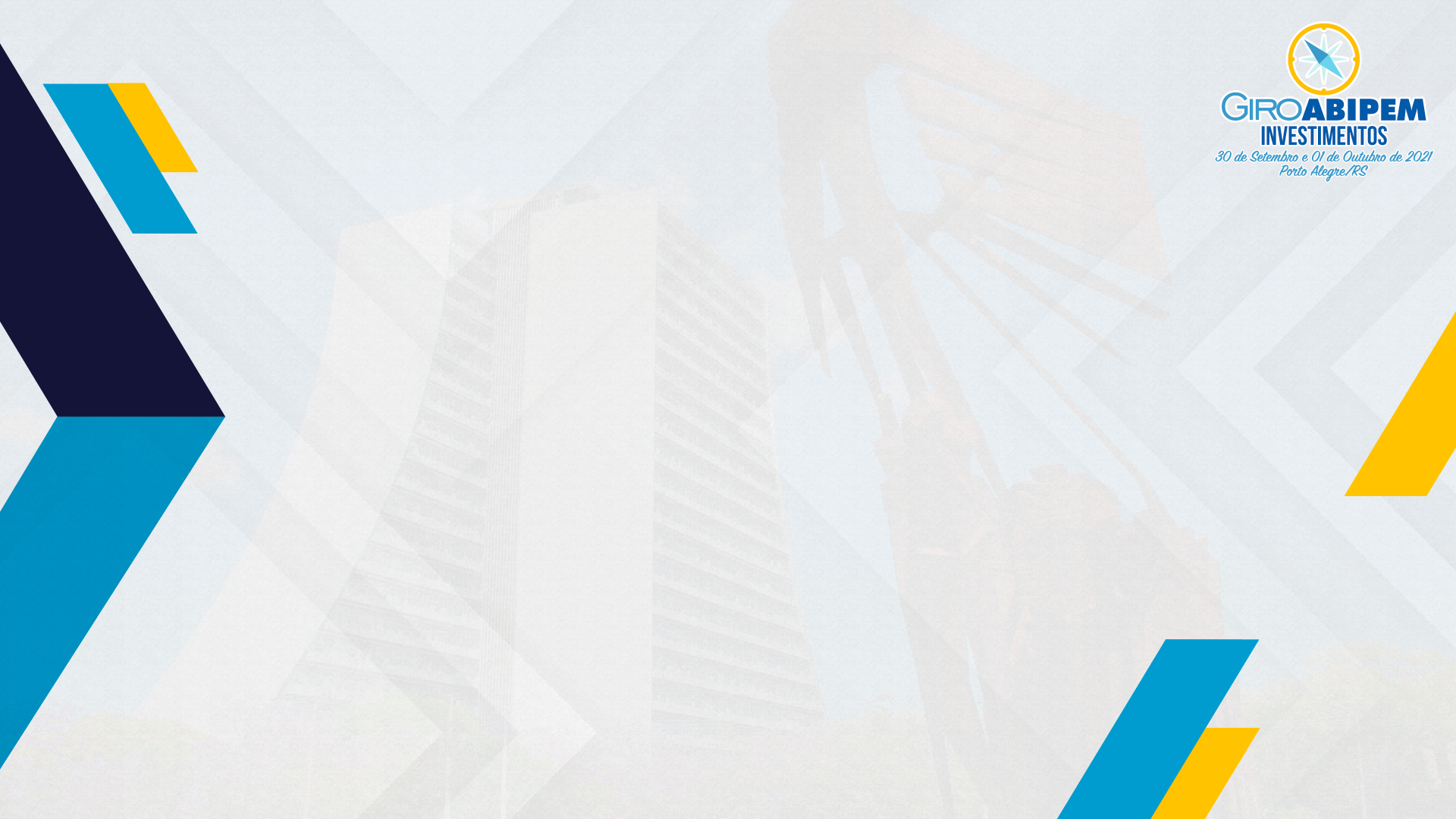 Para evitar que a fraude continuasse, foi criada a regra de que gestores e administradores devem estar na lista das instituições S1 a S3 do Banco Central do Brasil.
Após esta regra, praticamente não houve mais fraude com os investimentos dos RPPS no Brasil.
Não confundir os papeis de gestor, administrador, custodiante e distribuidor.
Troque informações com os gestores de RPPS mais experientes para não ser levado a investir em produtos de pouca qualidade. Eles existem e estão sendo oferecidos.
É o seu CPF que vai pagar a conta.
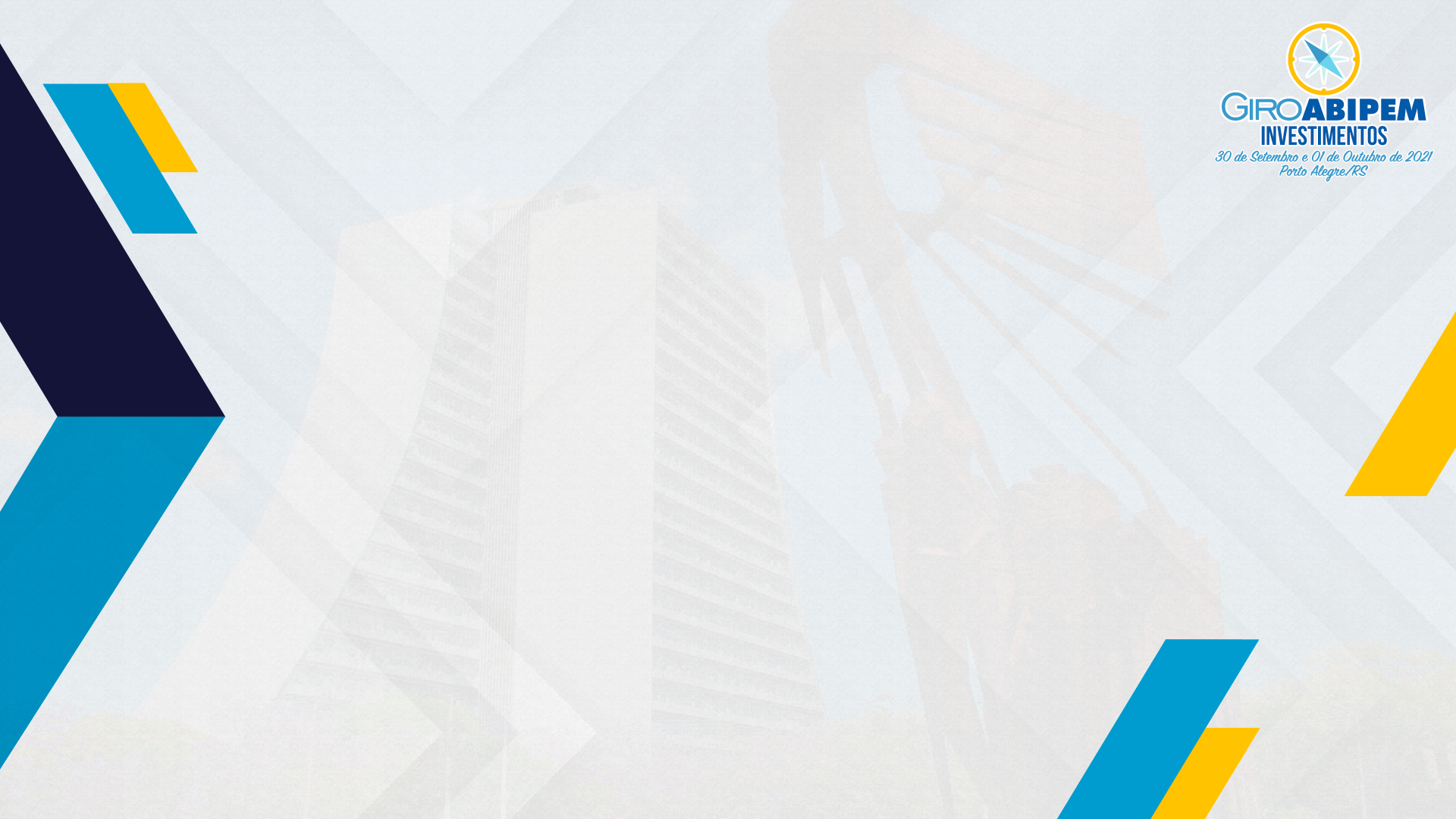 Fundos ditos estressados somam mais de R$ 10 bilhões e muitos não vão recuperar sequer o valor originalmente investido.
CVM, SPREV, MPF, PF, TCE, MPE são órgãos que estão operando diuturnamente na apuração das fraudes e ressarcimento dos valores fraudulentamente investidos.
Finalmente: Patrimônio das consultorias nunca serão suficientes para indenizar eventuais danos provocados. A conta vai sempre estourar no lado mais fraco. 
NÃO é a palavra de ordem para quando não se tem absoluta certeza do que se está fazendo.
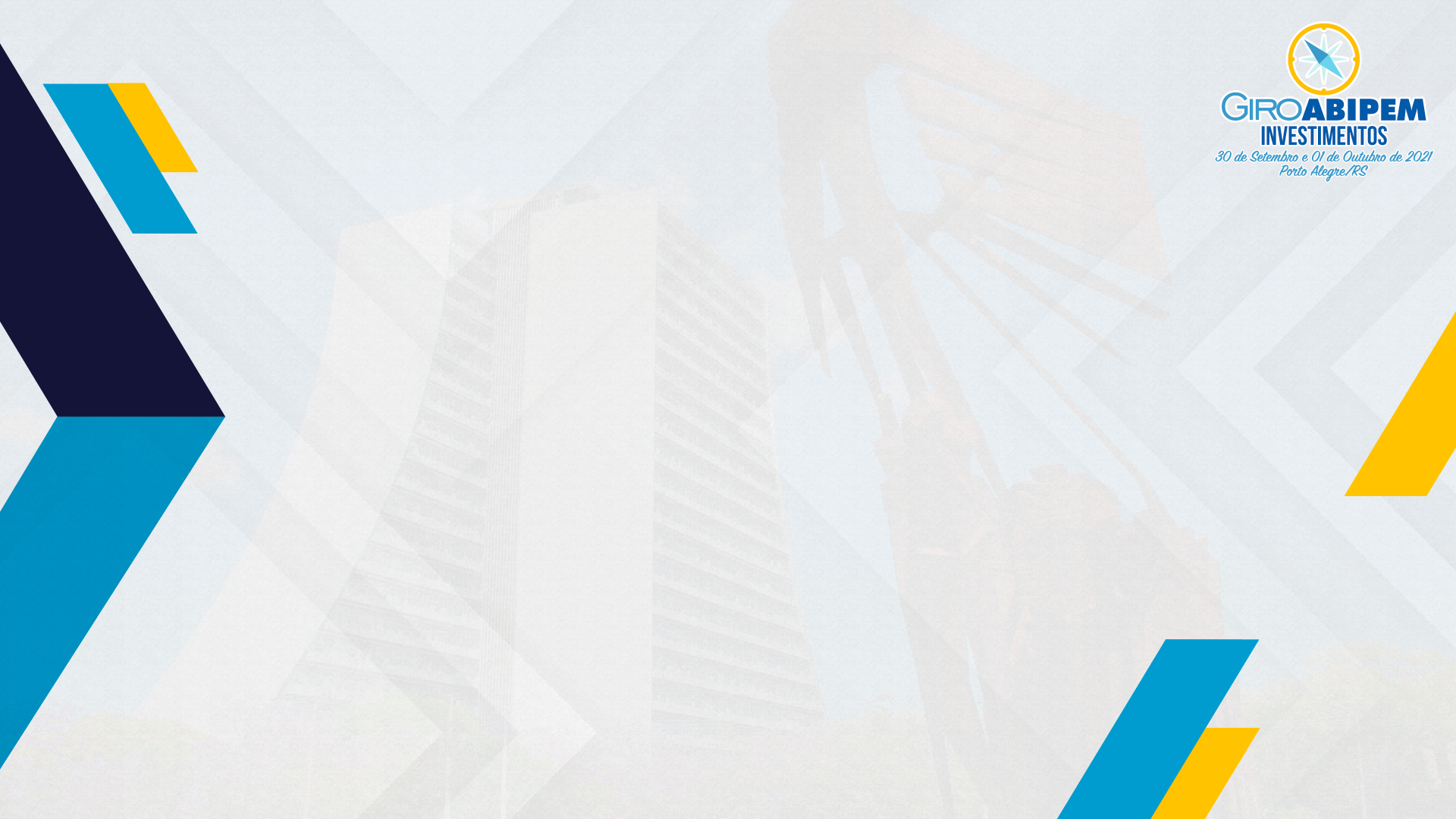 A ABIPEM e as demais associações devem estar preparadas para preparar os gestores.
Não existe conhecimento instantâneo.
Duvide sempre e questione até a exaustão. Estamos em um processo de aprendizagem constante.
Decisões colegiadas tendem a ser mais acertadas.
Não existe milagre no mercado financeiro.
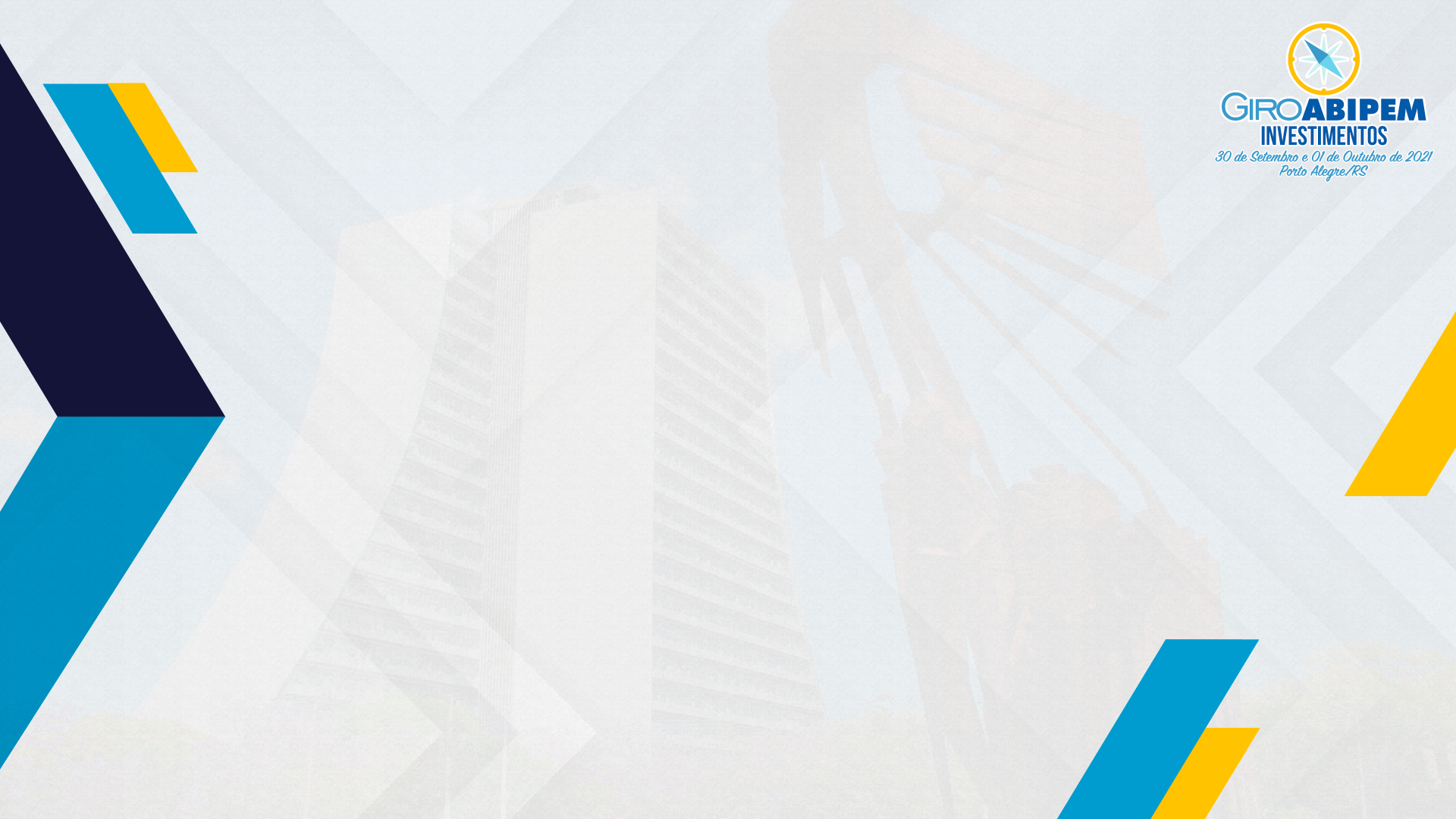 OBRIGADO!
 
Fone: 11 974941313
E-mail: joao@abipem.org.br